Github and Open Datain the Eurasian Modern Pollen DatabasePhilipp S. Sommer, Basil A. S. Davis, Manuel Chevalier
Friday, April 12th, 2019
What I will show you now is…
A transparent database
An accessible database
A community-based database

Without any costs and without an own server

Limitations:
less than ~200MB?
ASCII-format
point-data (no matter how many)
2
Pollen research for Paleoclimate
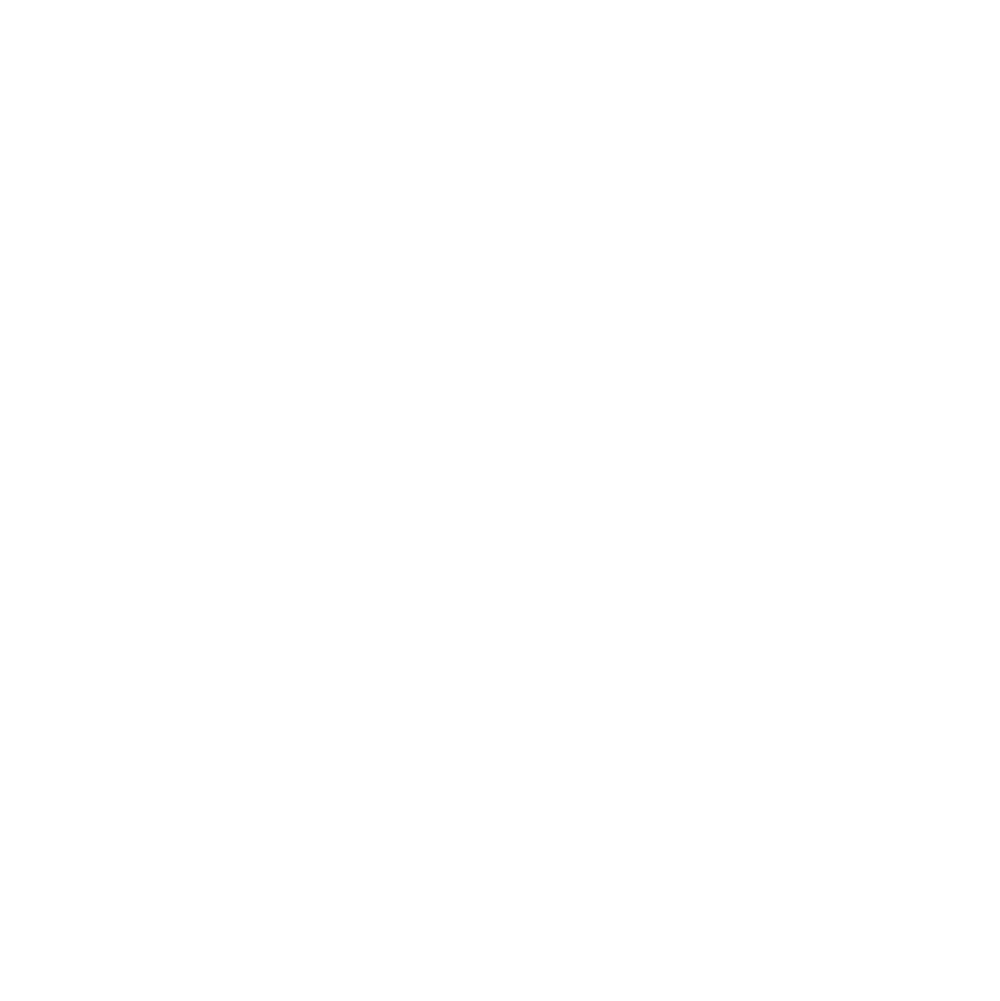 Once upon a time
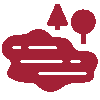 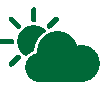 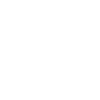 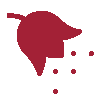 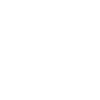 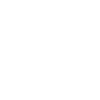 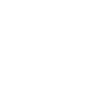 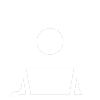 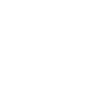 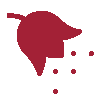 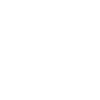 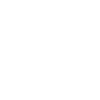 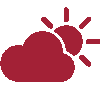 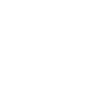 Today
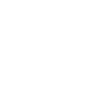 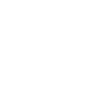 3
Lake Pollen Samples
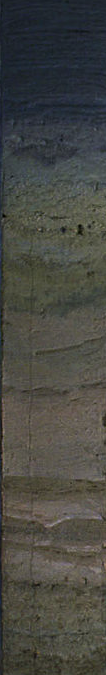 Modern
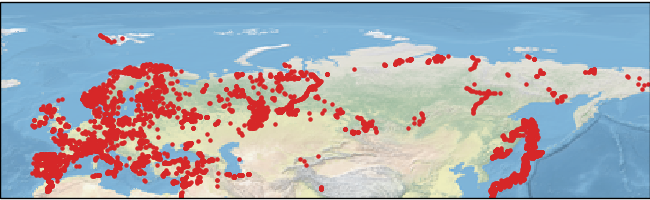 Fossil
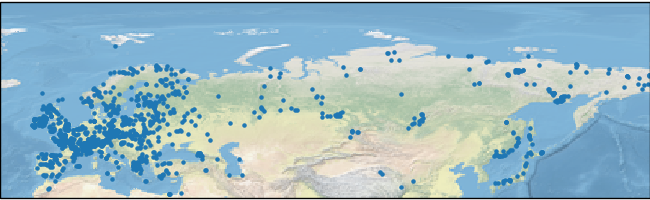 4
EMPD1
Davis et. al, 2013
Started in 2011
Around 5000 samples
43 contributors
Published in 2013
4/26/19
5
Me
No palynology
Never built a database

Physicist
Climate modeler
Software developer
Version control
Automated tests
Transparent and open source development
Online collaborations
Extensive documentation
Looking for a job after November 2019…
6
Accessibility
Extendibility
Transparency
7
Accessibility
Extendibility
Transparency
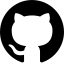 Github: Online platform for the version control system git (more than 100 million repositories)

EMPD v2 on Github:
https://github.com/EMPD2
https://empd2.github.io

Data repository: https://github.com/EMPD2/EMPD-data
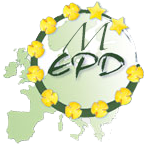 8
Accessibility
Extendibility
Transparency
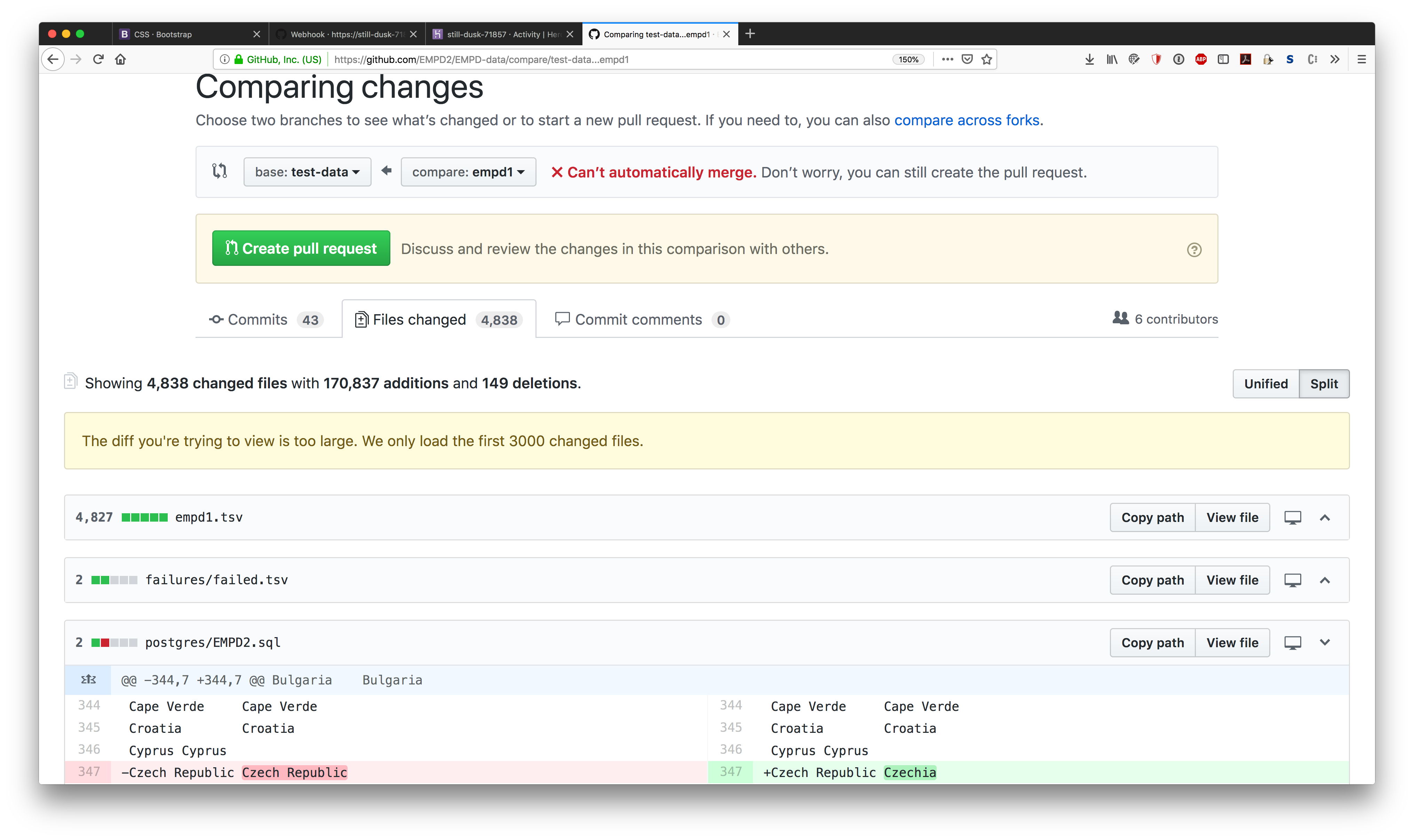 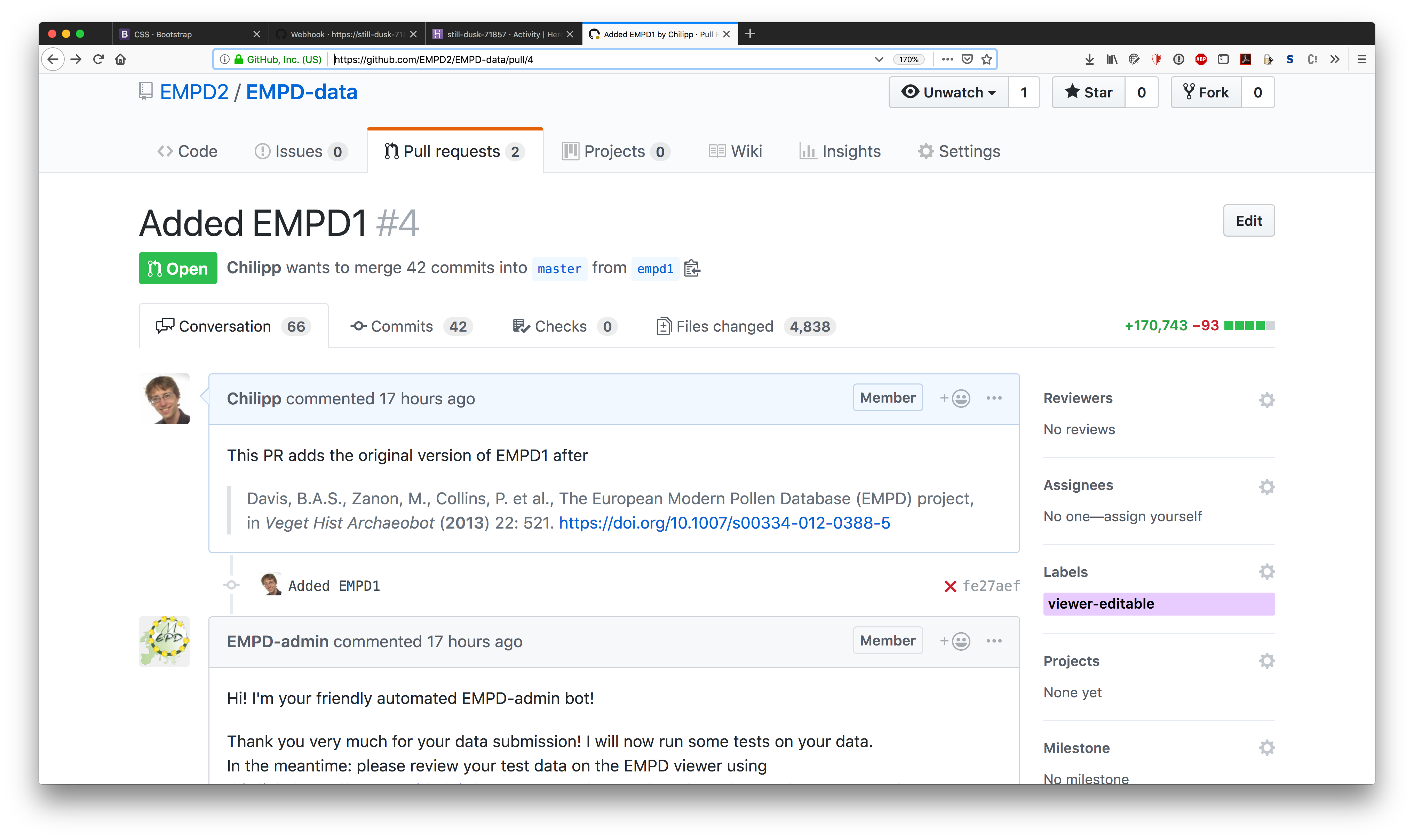 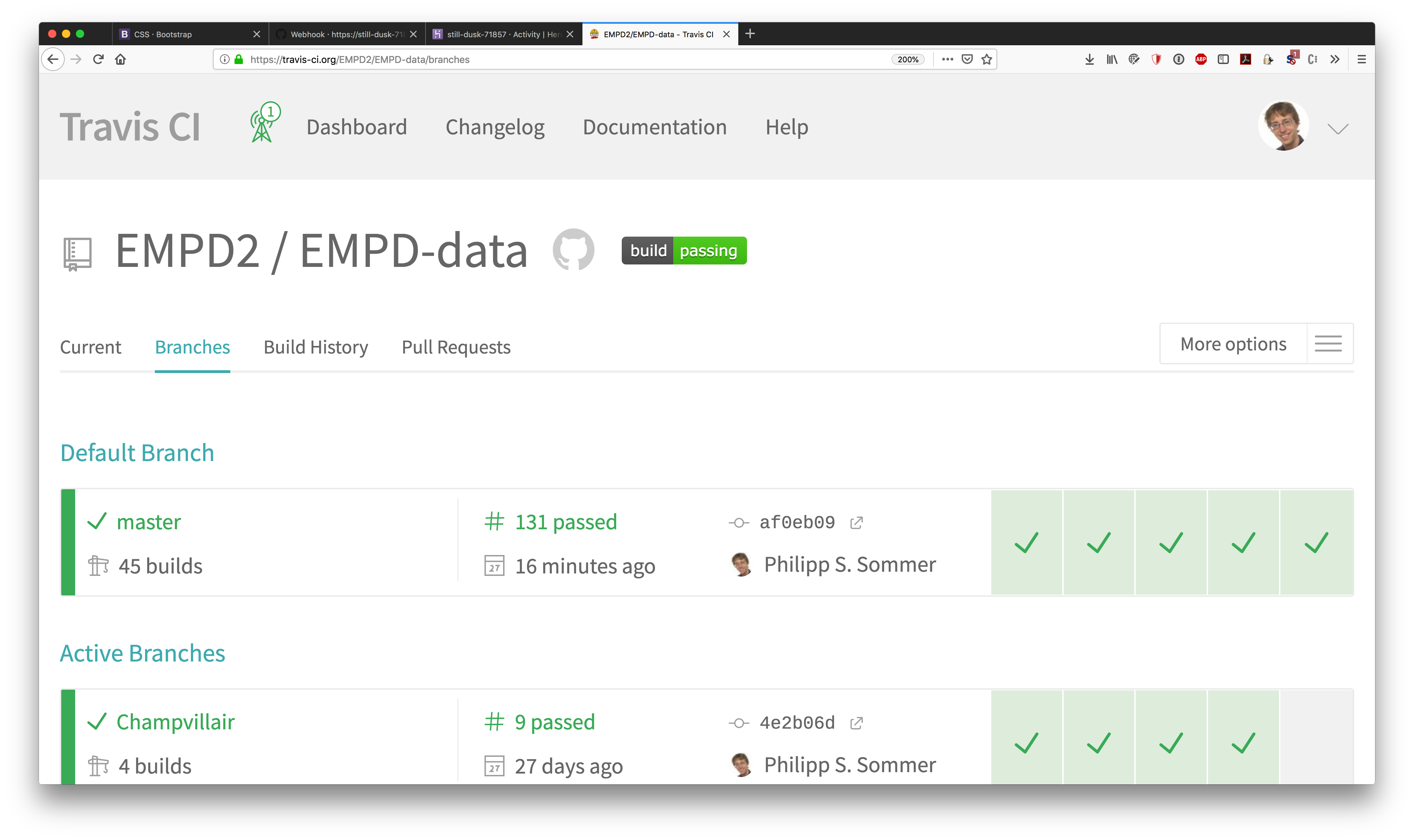 Compare changes
Contribute through pull requests
Test the database

Works amazing with ASCII
Open Data
Open Data Science
9
Accessibility
Extendibility
Transparency
Many scientist do not want to register on Github just to use the EMPD!
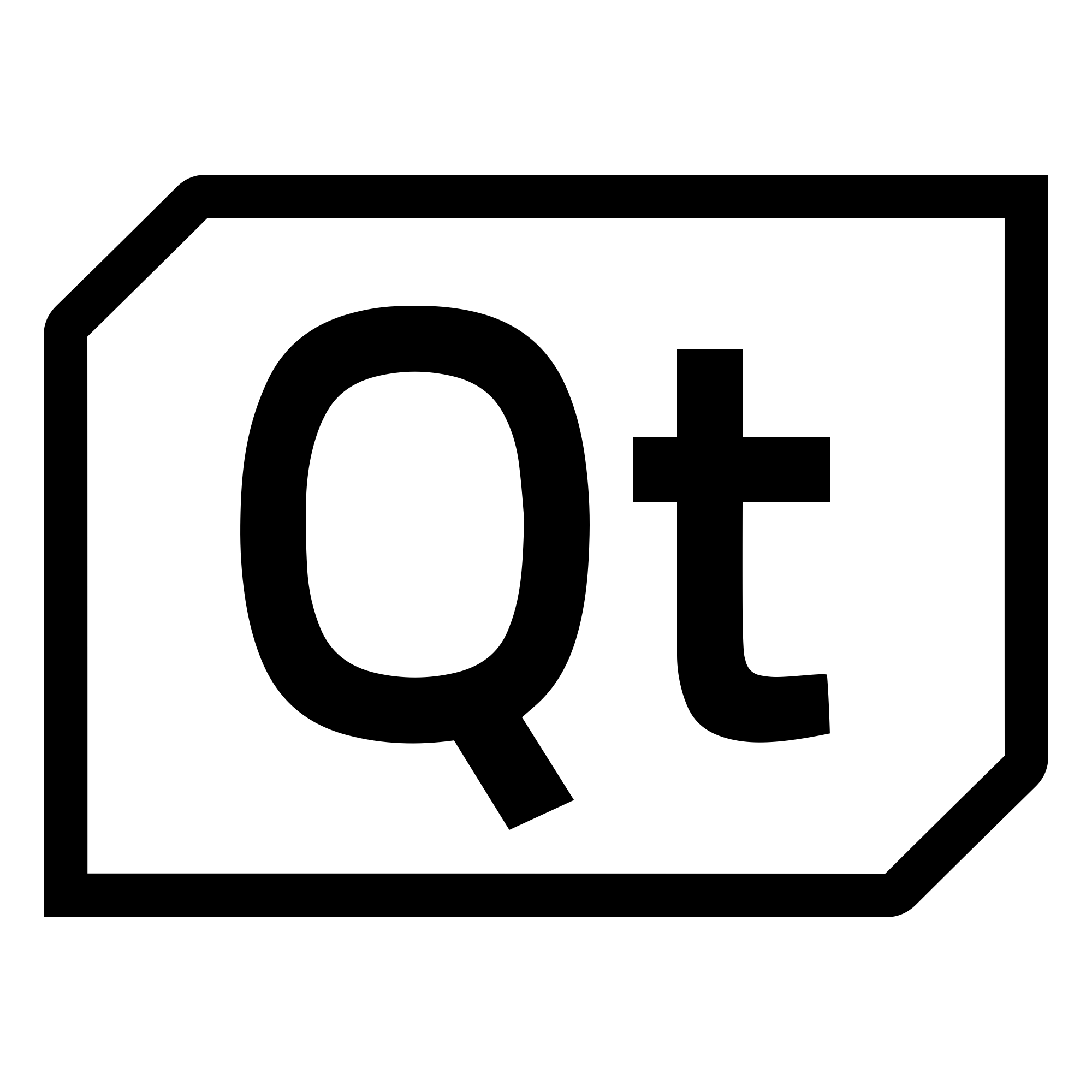 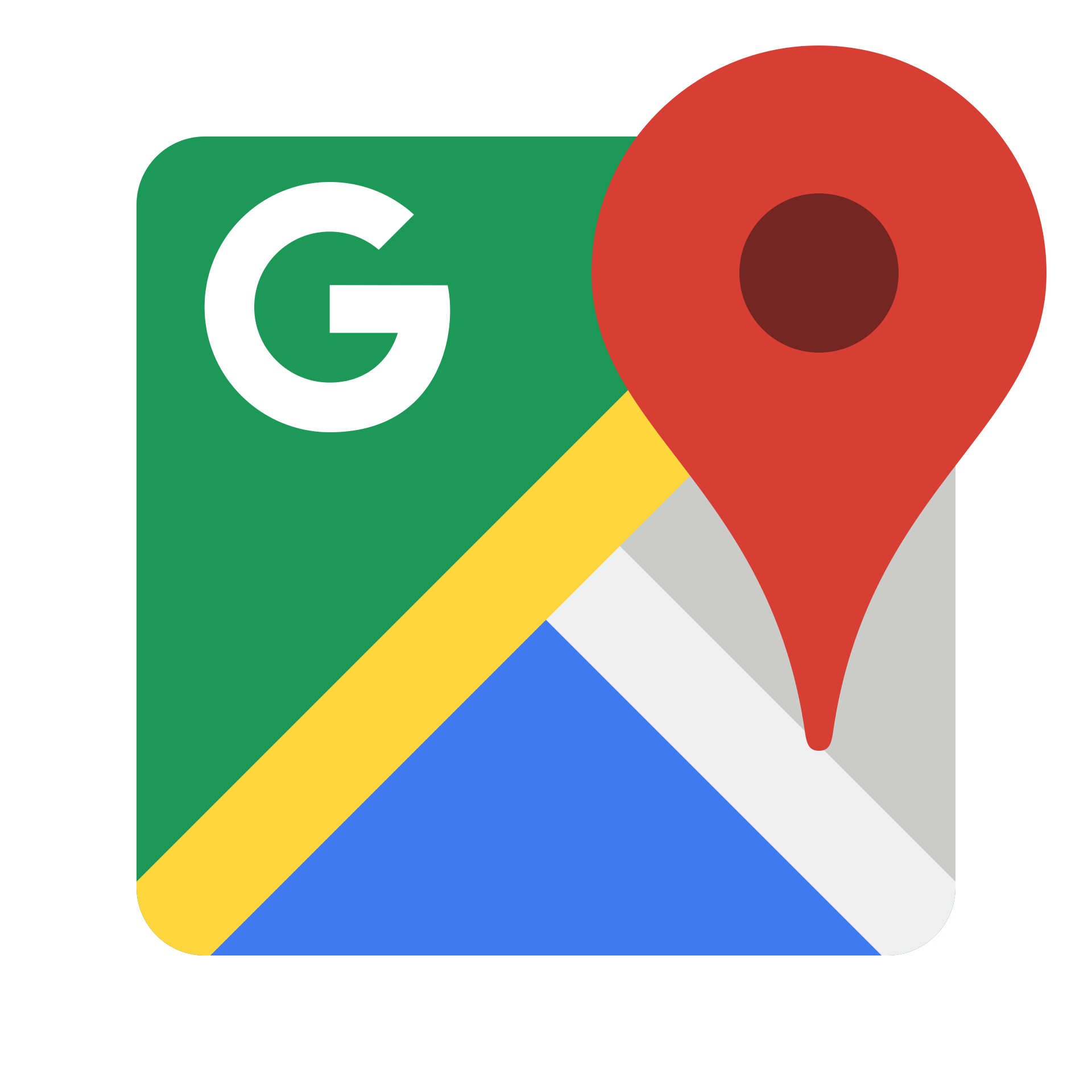 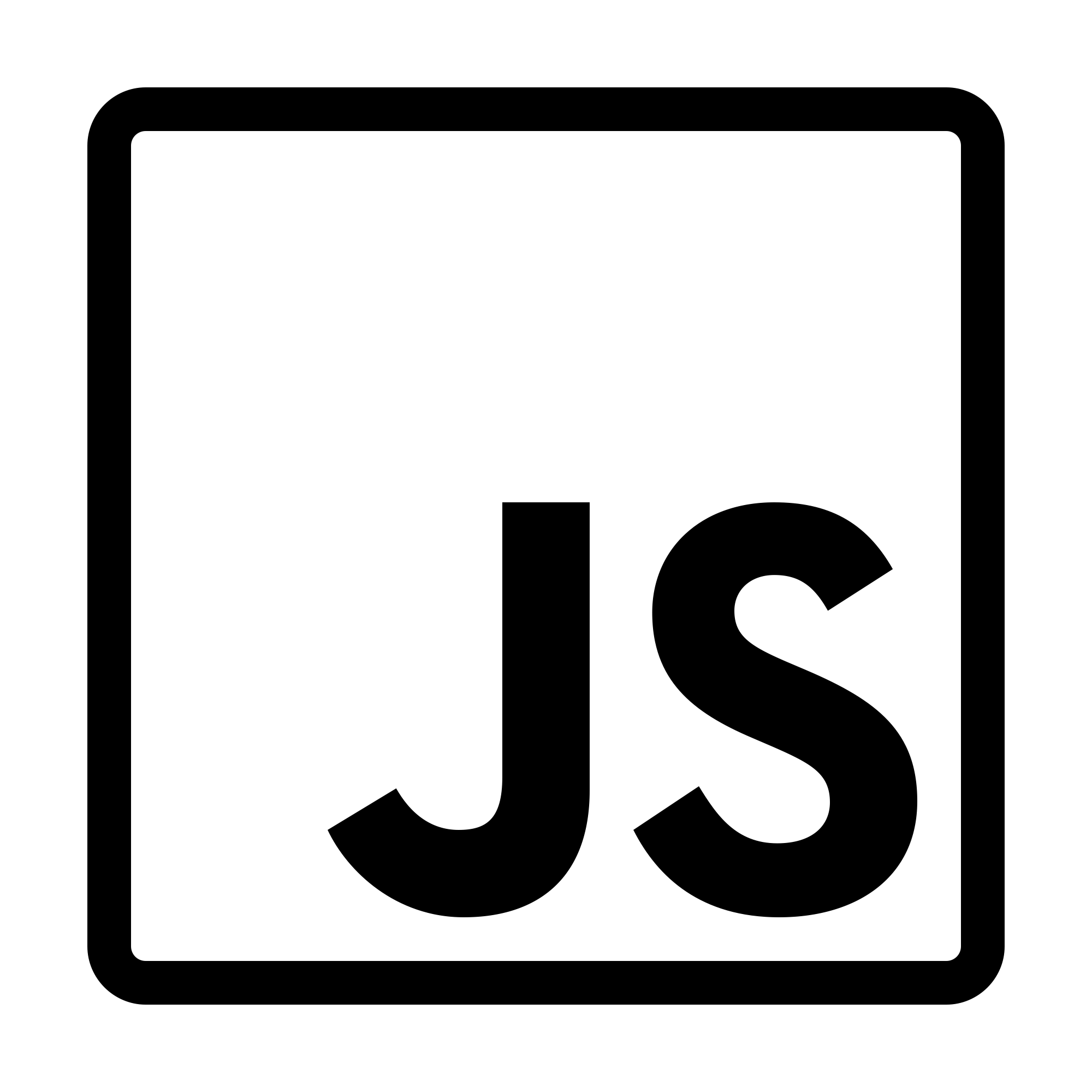 Desktop app?
Google maps?
Own webpage?
10
Accessibility
Extendibility
Transparency
Climate Proxies Finder
http://climateproxiesfinder.ipsl.fr
11
Accessibility
Extendibility
Transparency
Free EMPD viewer
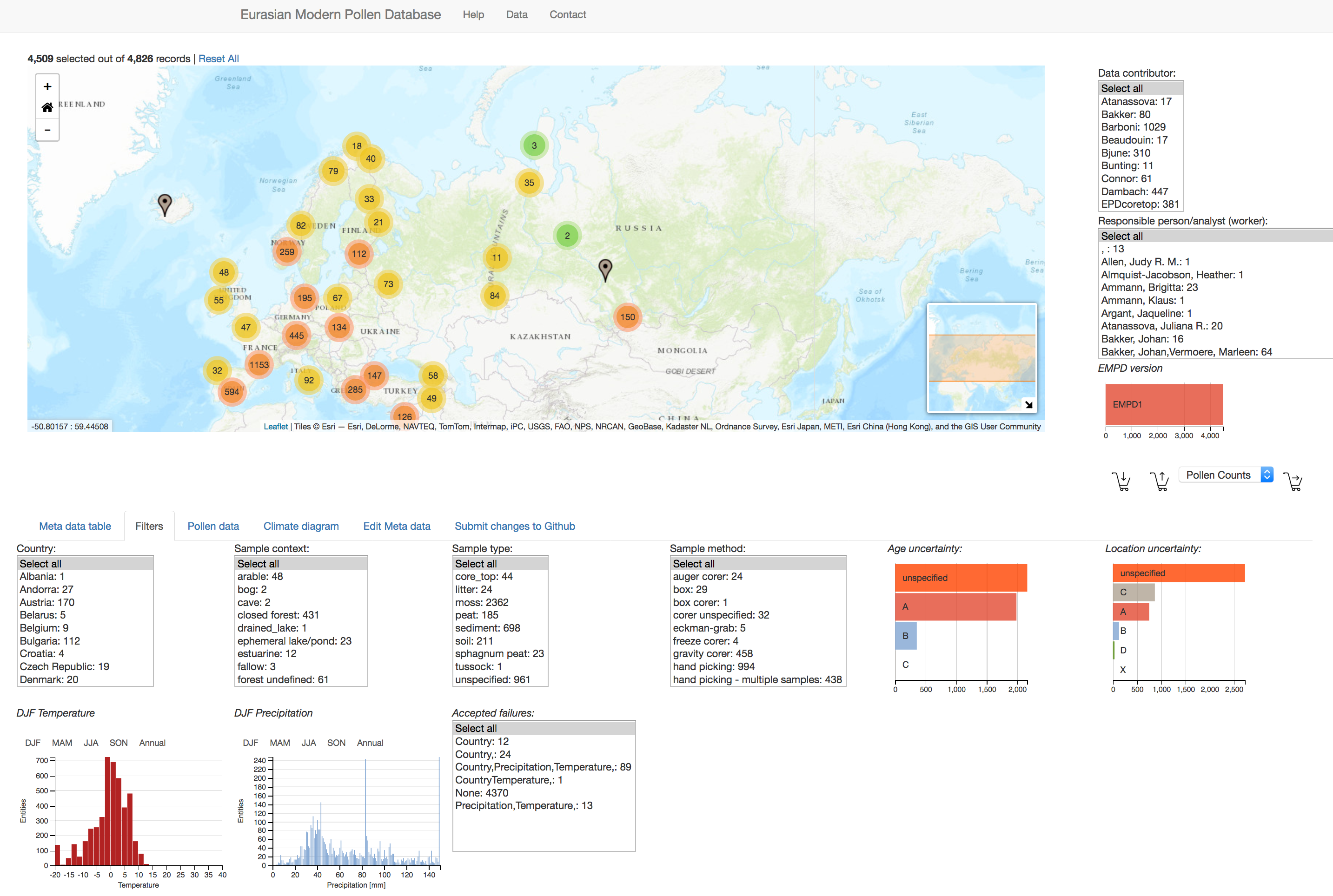 https://EMPD2.github.io
12
Accessibility
Extendibility
Transparency
Do we really want to wait another 6 years for new samples?

No, but who should maintain it?
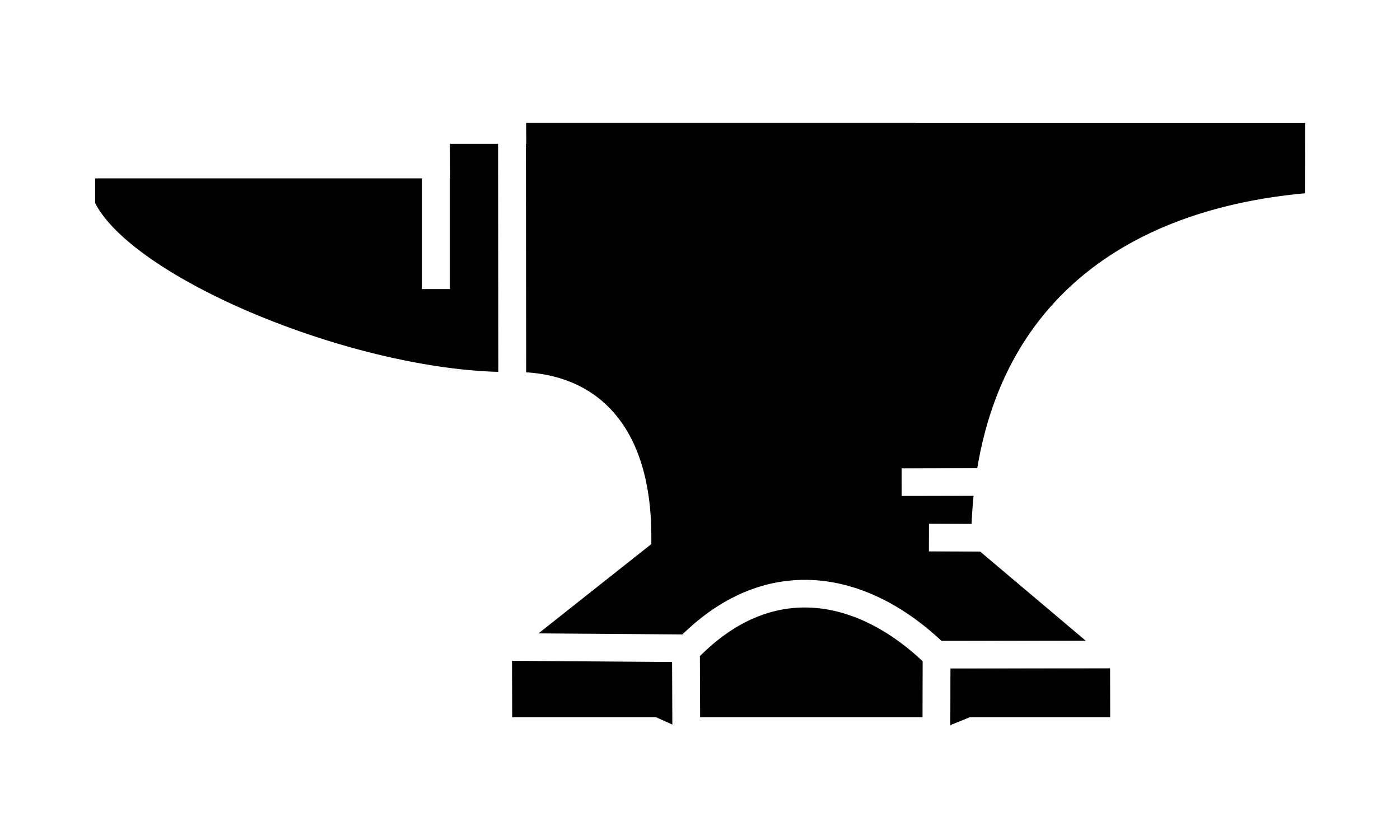 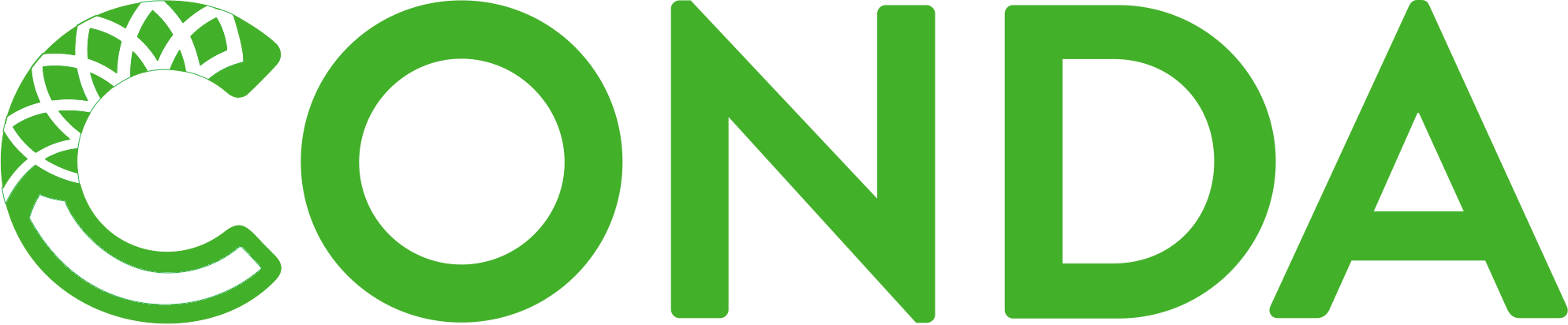 https://conda.io
conda-forge
Developer community with >1000 contributors and >6000 packages
13
Accessibility
Extendibility
Transparency
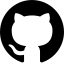 Web
hook
@conda-forge-admin
github.com/conda-forge-admin
@EMPD-admin
github.com/EMPD-admin
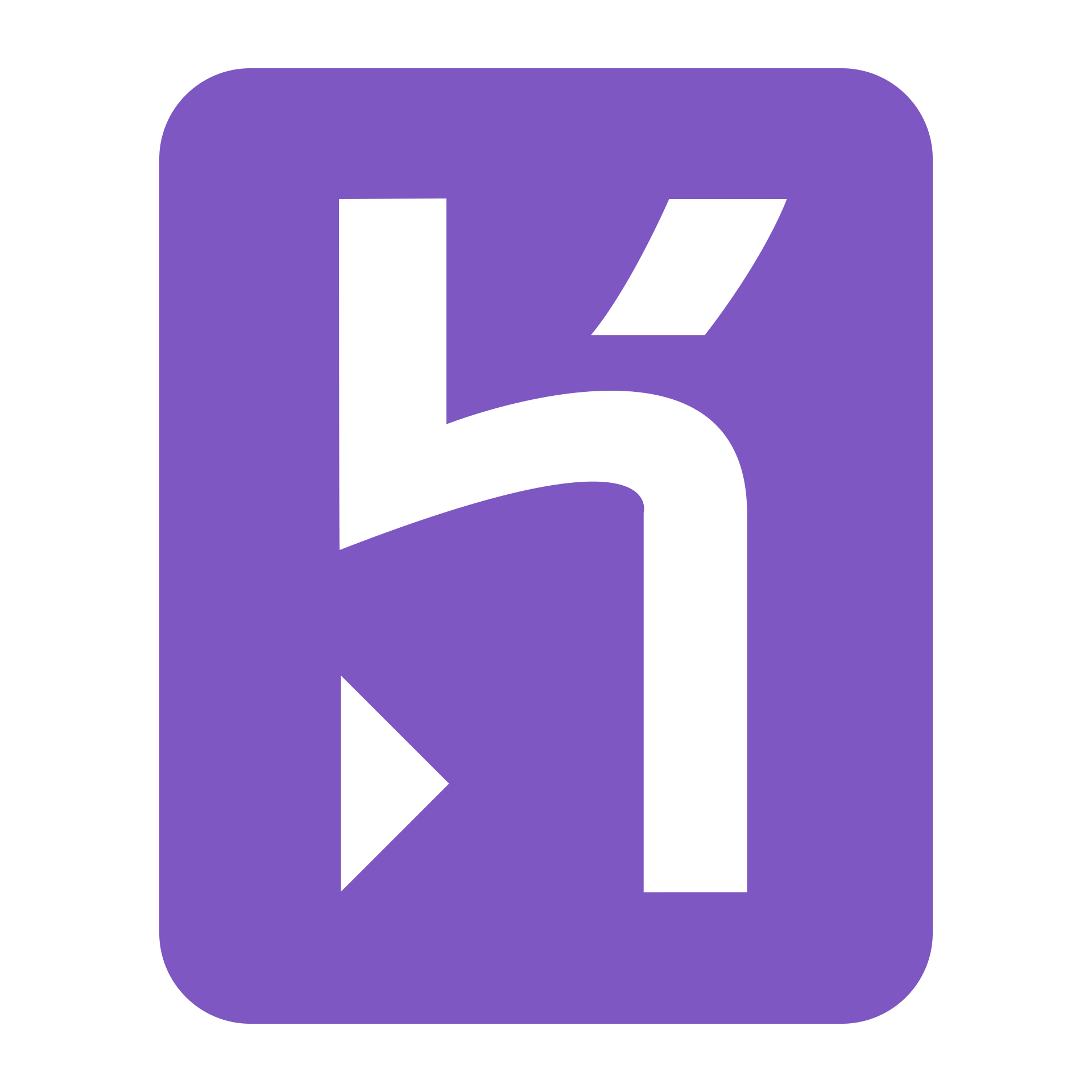 @conda-forge-admin rerender
@conda-forge-admin add noarch
@conda-forge-admin lint
@EMPD-admin test    # test PR
@EMPD-admin fix     # fix PR
@EMPD-admin query   # query db
@EMPD-admin help    # show help
@EMPD-admin finish  # merge PR
heroku.com
Provides free webserver with up to 1000 hours per month
Integrates with Github
14
Accessibility
Extendibility
Transparency
Look at the PR in the viewer
https://empd2.github.io/?branch=empd1&meta=empd1.tsv
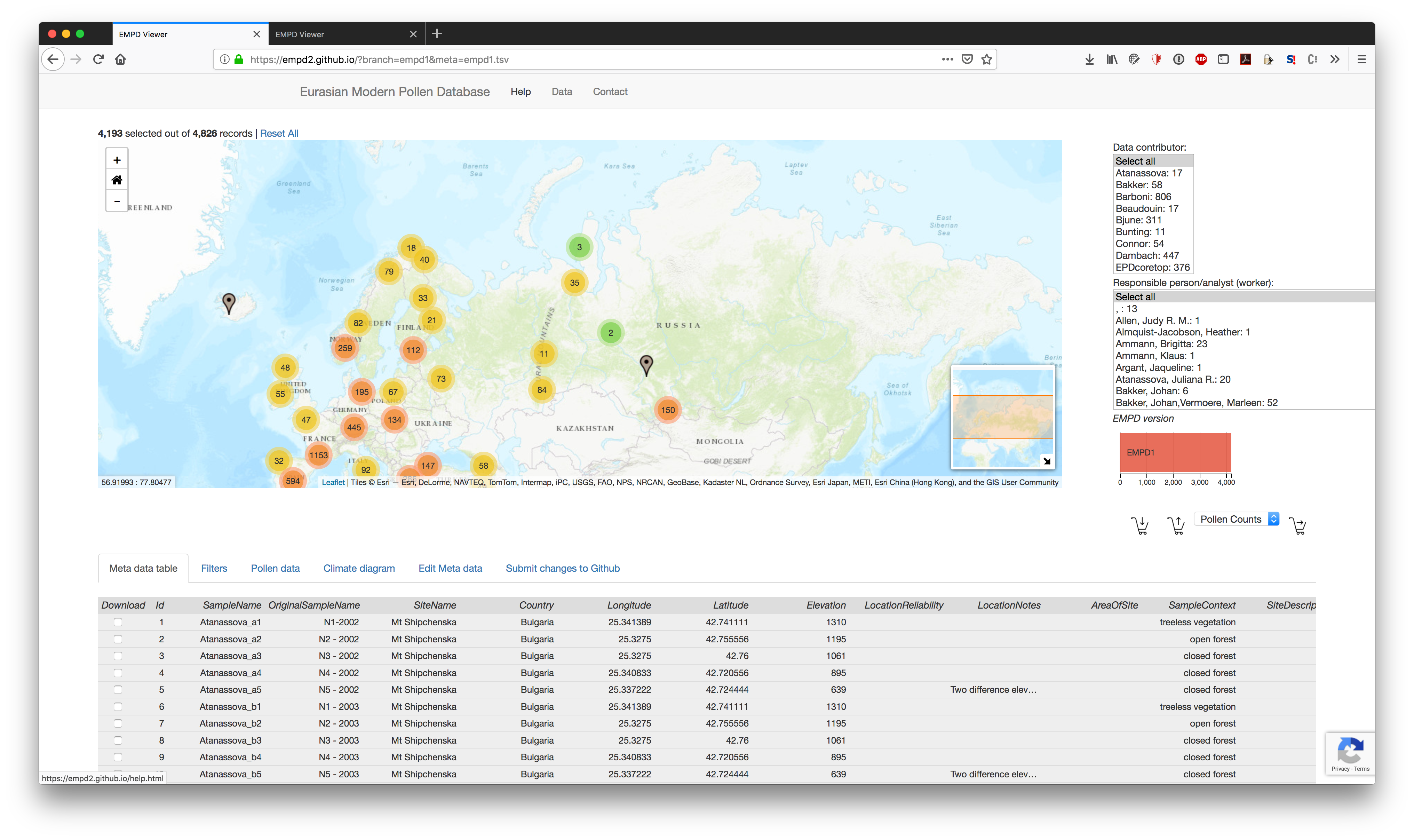 15
Accessibility
Extendibility
Transparency
Edit the meta data and submit through EMPD-admin
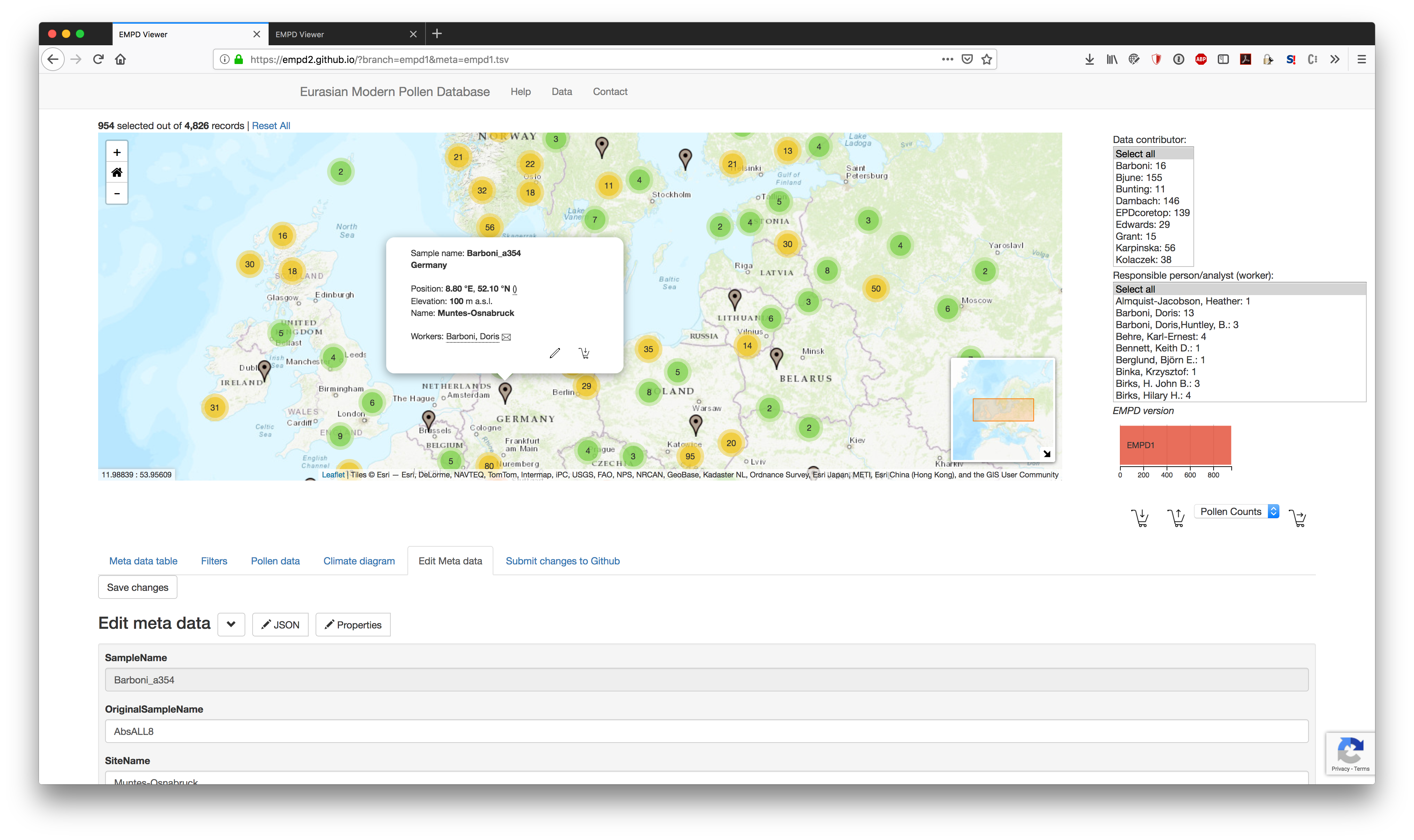 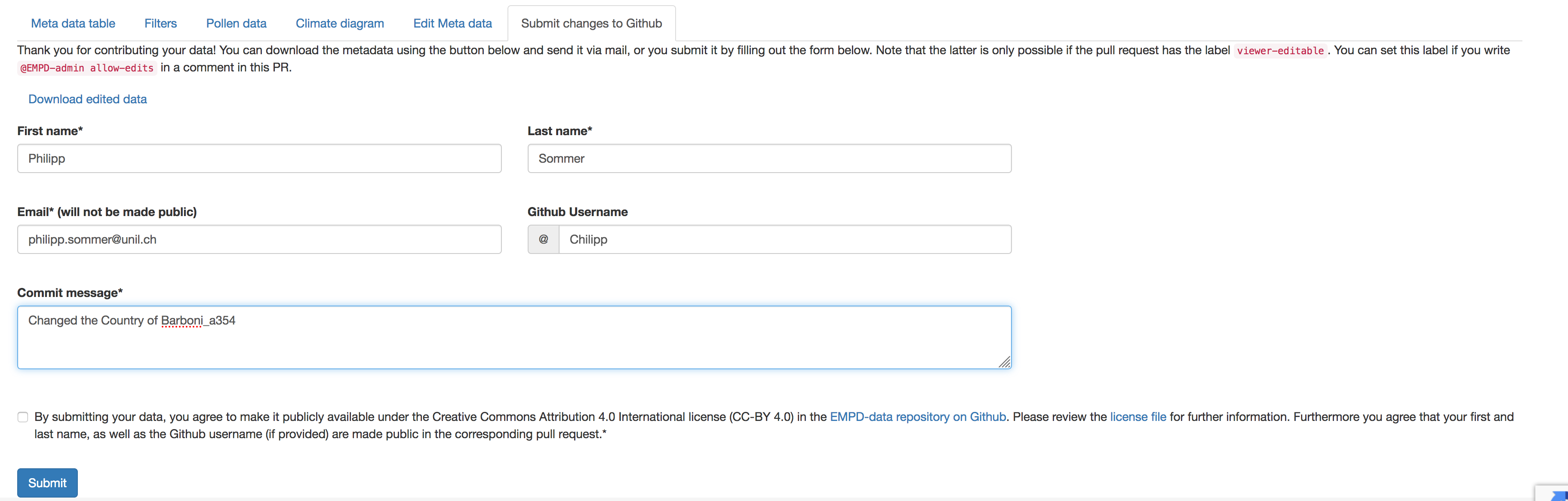 16
Accessibility
Extendibility
Transparency
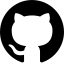 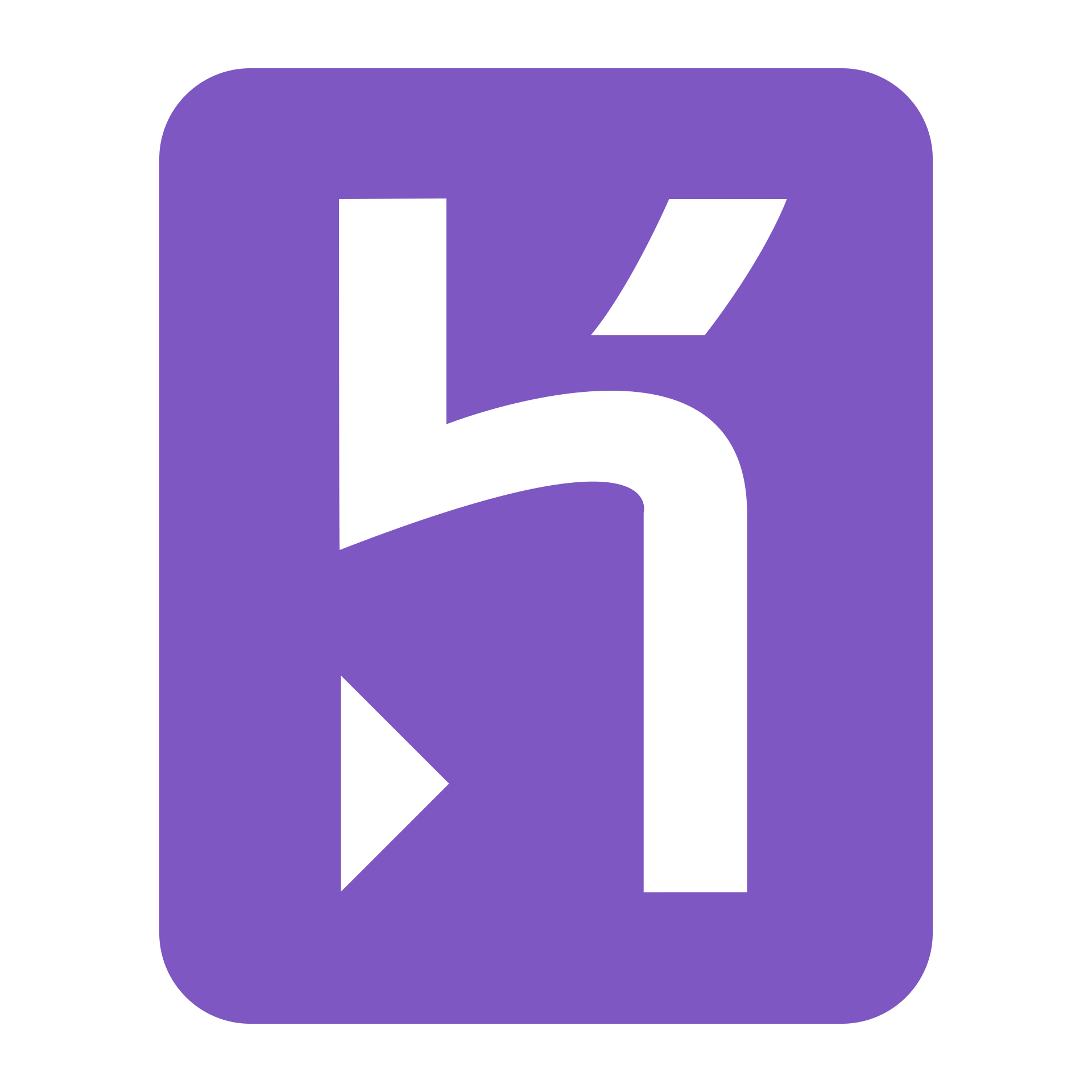 Pushes, tests and manages
submits
loads
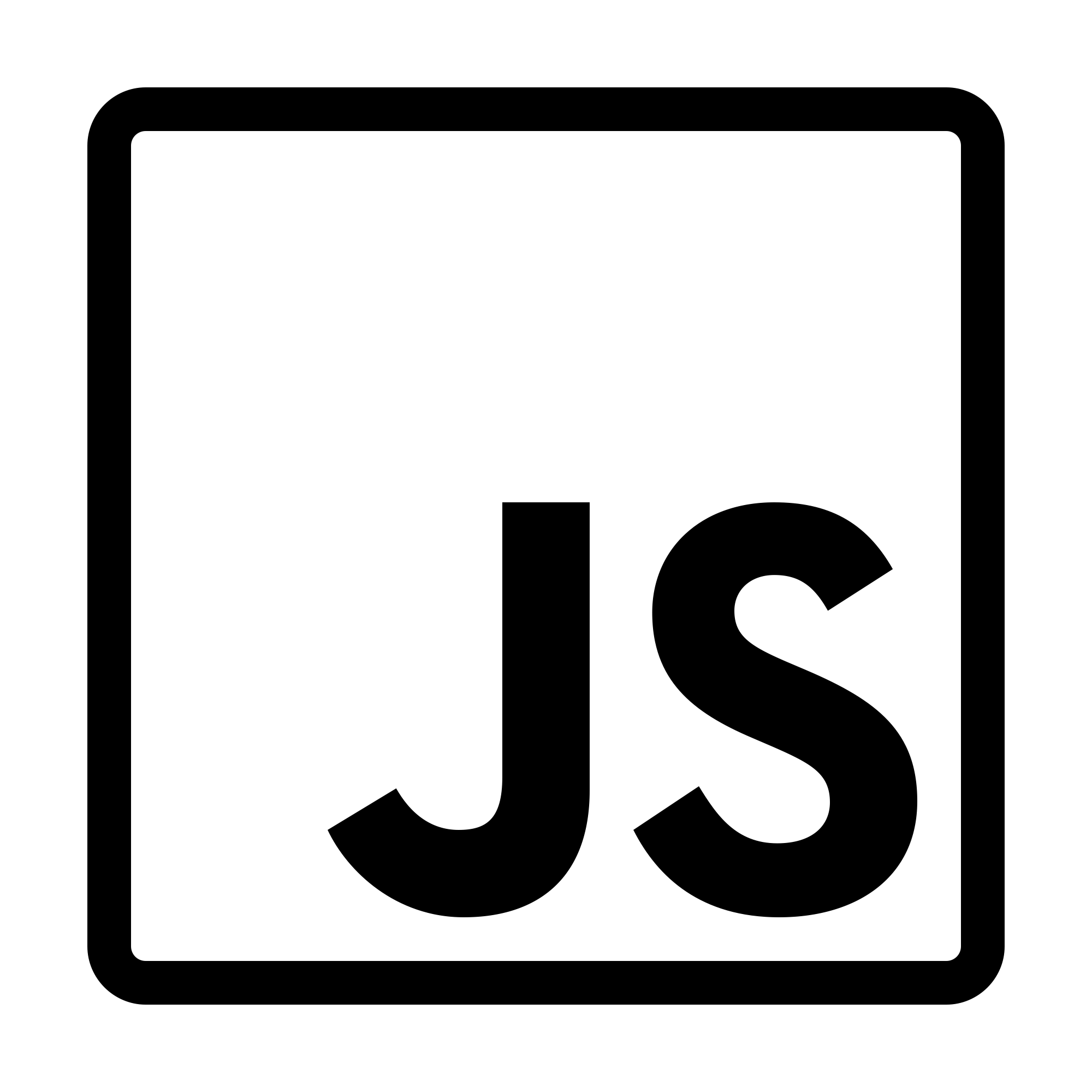 EMPD-admin Webapp
Version control
Javascript viewer
17
So this is what you can do!
Make your data workflow transparent through version control on Github
Make an interactive viewer hosted on Github
Make a webapp for automated administration of your database and it’s contributions

All this can be done for free without having to maintain your own server!

See our example at https://empd2.github.io
18
References
Davis, B.A.S., Zanon, M., Collins, P. et al. Veget Hist Archaeobot (2013) 22: 521. https://doi.org/10.1007/s00334-012-0388-5
Bolliet, T., Brockmann, P., Masson-Delmotte, V., Bassinot, F., Daux, V., Genty, D., Landais, A., Lavrieux, M., Michel, E., Ortega, P., Risi, C., Roche, D. M., Vimeux, F., and Waelbroeck, C.: Water and carbon stable isotope records from natural archives: a new database and interactive online platform for data browsing, visualizing and downloading, Clim. Past, 12, 1693-1719, https://doi.org/10.5194/cp-12-1693-2016, 2016.

Icons provided by icons8: https://icons8.com
4/26/19